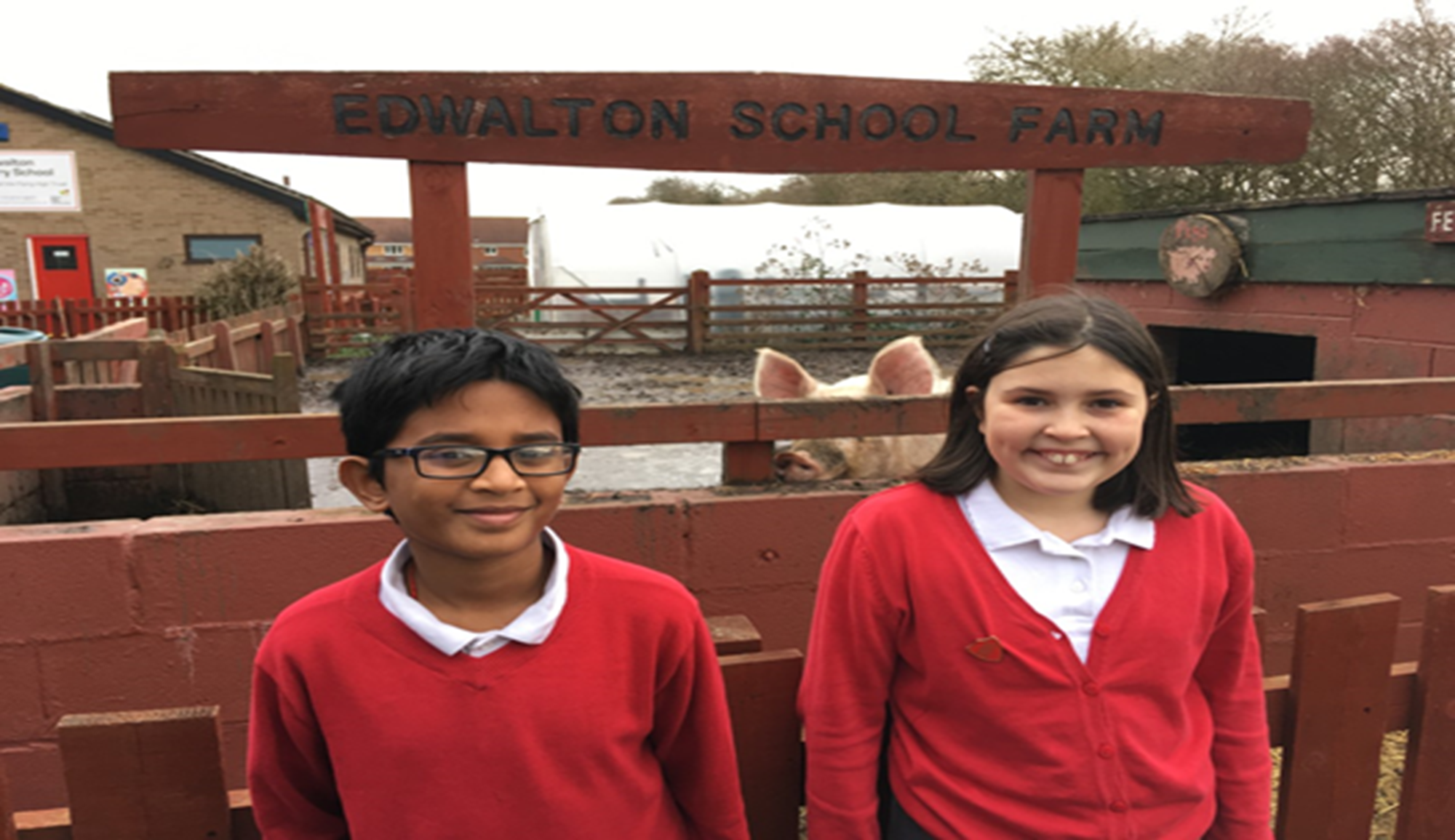 health and safety 8.2.19.
By Lily and Vaed
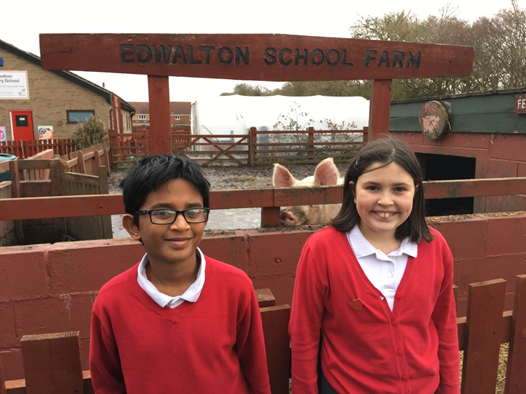 The scooters
The scooter holder has now been built so foundation have their scooters in it.
The bridge is now fixed
The bridge in the new adventure playground  has now been fixed so children can play on it again.
The grass
The grass on the field was very muddy and in the Summer it had holes in it but it has now grown back and a bit better than before  for the Summer.
The  flowerbed
The muddy part , which is near foundation has been turned into a flowerbed with fresh soil in it .
The toilet in cherry has been fixed
The toilet ln cherry has been replaced with a new one which has got the seat on.
The plank on the bench
The plank on the bench has been fixed so it is now safe to sit on.